Thứ năm, ngày 11 tháng 11 năm 2021
Toán
Nhân với số có một chữ số
a. 241 324 x 2 = ?
* Nhân theo thứ tự từ phải sang trái.
. 2 nhân 4 bằng 8, viết 8
241 324
x
. 2 nhân 2 bằng 4, viết 4.
2
. 2 nhân 3 bằng 6, viết 6.
. 2 nhân 1 bằng 2, viết 2.
4
6
4
8
8
2
. 2 nhân 4 bằng 8, viết 8.
241 324 x 2 =  482 648
. 2 nhân 2 bằng 4, viết 4.
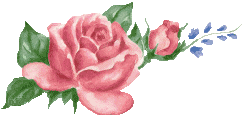 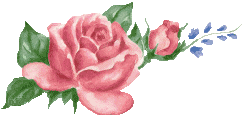 Phép nhân không có nhớ
b. 136 204 x 4 = ?
* Nhân theo thứ tự từ phải sang trái.
. 4 nhân 4 bằng 16, viết 6 nhớ 1.
136 204
. 4 nhân 0 bằng 0, thêm 1 bằng 1, viết 1.
x
4
. 4 nhân 2 bằng 8, viết 8.
. 4 nhân 6 bằng 24, viết 4 nhớ 2.
5
4
4
8
1
6
. 4 nhân 3 bằng 12, thêm 2 bằng 14, viết 4 nhớ 1.
. 4 nhân 1 bằng 4, thêm 1 bằng 5, viết 5.
136 204 x 4 = 544 816
Phép nhân có nhớ
Bài 1: Đặt tính rồi tính
a. 341 231 x 2
b. 102 426 x 5
410 536 x 3
214 325 x 4
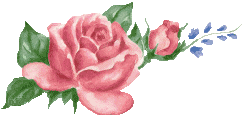 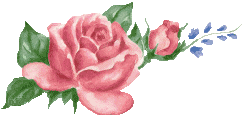 Bài 1: Đặt tính rồi tính
b. 102 426 x 5
410 536 x 3
410 536
102 426
x
x
3
5
1
8
3
0
6
1 2
1
5
2
1
3
0
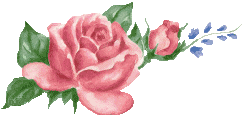 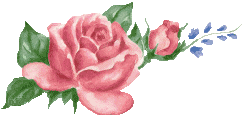 2. Viết giá trị của biểu thức vào ô trống:
+  2
+  1
402 872
604 308
805 744
1 007 180
+  201 436 x 2
+  201 436
Bài 3: Tính
a. 321 475 + 423 507 x 2
b. 1 306 x 8 + 24 573
843 275 – 123 568 x 5
609 x 9  –  4 845
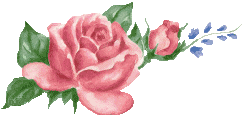 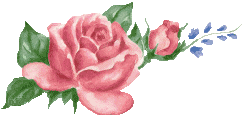 Bài 3: Tính
a. 321 475 + 423 507 x 2
= 321 475   +
847 014
=         1 158 489
843 275 – 123 568 x 5
= 843 275  –
617 840
=            225 435.
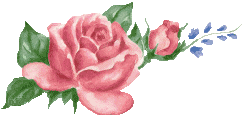 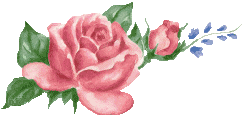 4. Một huyện miền núi có 8 xã vùng thấp và 9 xã vùng cao. Mỗi xã vùng thấp được cấp 850 quyển truyện, mỗi xã vùng cao được cấp 980 quyển truyện. Hỏi huyện đó được cấp bao nhiêu quyển truyện?
Tóm tắt:
8 xã vùng thấp (mỗi xã: 850 quyển truyện)
… quyển truyện?
8 xã vùng cao (mỗi xã: 980 quyển truyện)
Bài giải:
8 xã vùng thấp được cấp là:
850 x 8 = 6 800 (quyển)
9 xã vùng cao được cấp là:
980 x 9 = 8 820 (quyển)
Huyện đó được cấp là:
6 800  +  8 820 = 15 620 (quyển)
Đáp số: 15 620 quyển.
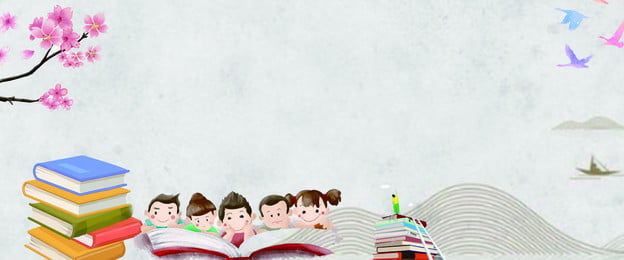 Câu 2: Tìm đáp án đúng nhất: 201634 × 4 = ?
A. 806 528
B. 806 434
C. 806 536
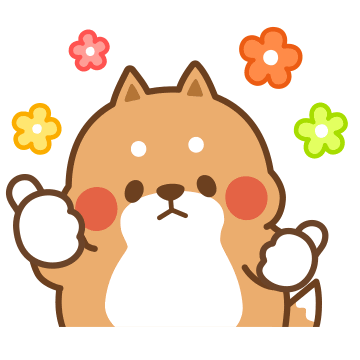 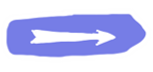 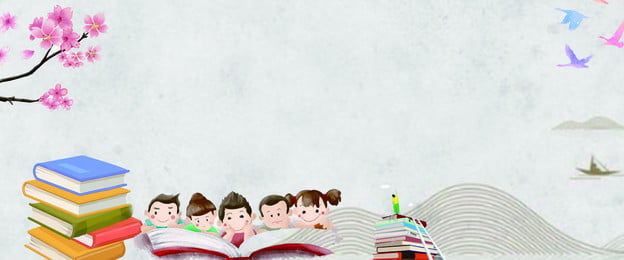 Câu 2: Tìm đáp án đúng nhất: 201634 × 4 = ?
A. 806 528
B. 806 434
C. 806 536
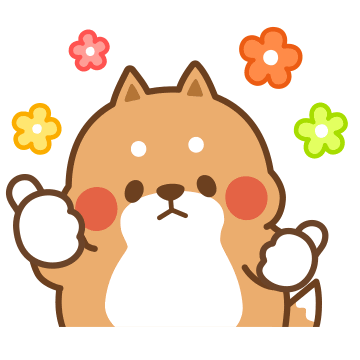 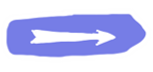 Câu 1: Tìm đáp án đúng nhất:
	343 142 × 2 = ?
B. 686 284
C. 866 284
A. 586 184
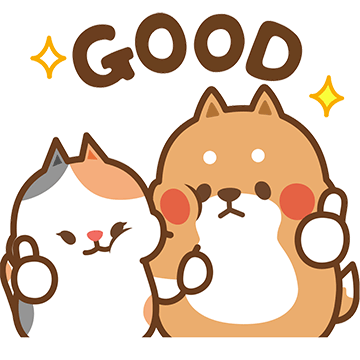 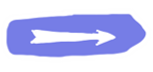 Câu 1: Tìm đáp án đúng nhất:
	343 142 × 2 = ?
B. 686 284
C. 866 284
A. 586 184
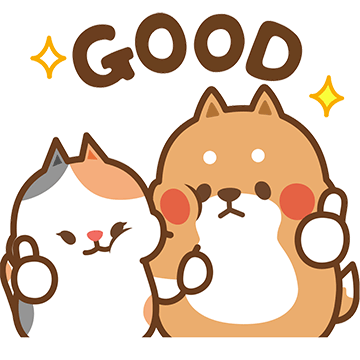 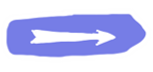 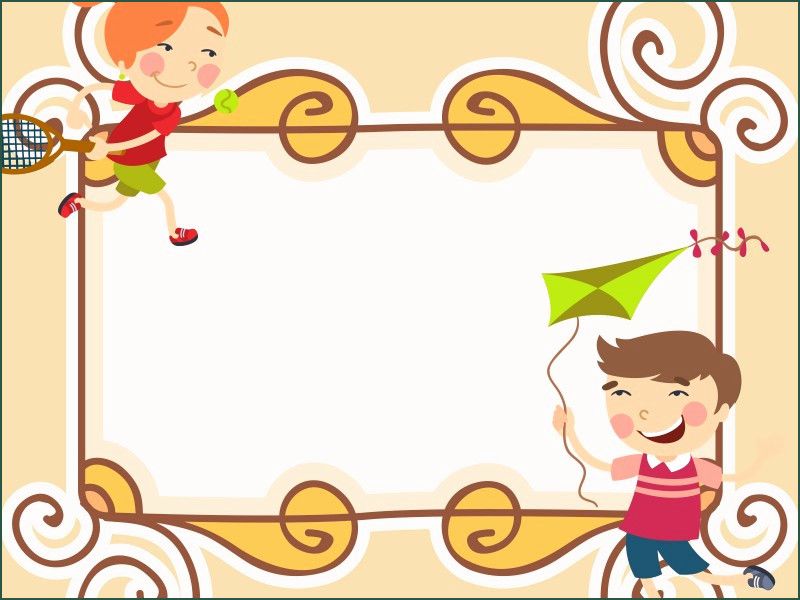 Câu 3: Khi nhân với số có một chữ số ta làm như thế nào ?
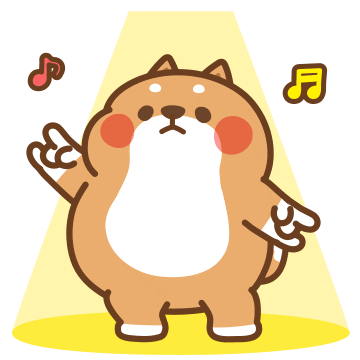 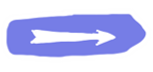 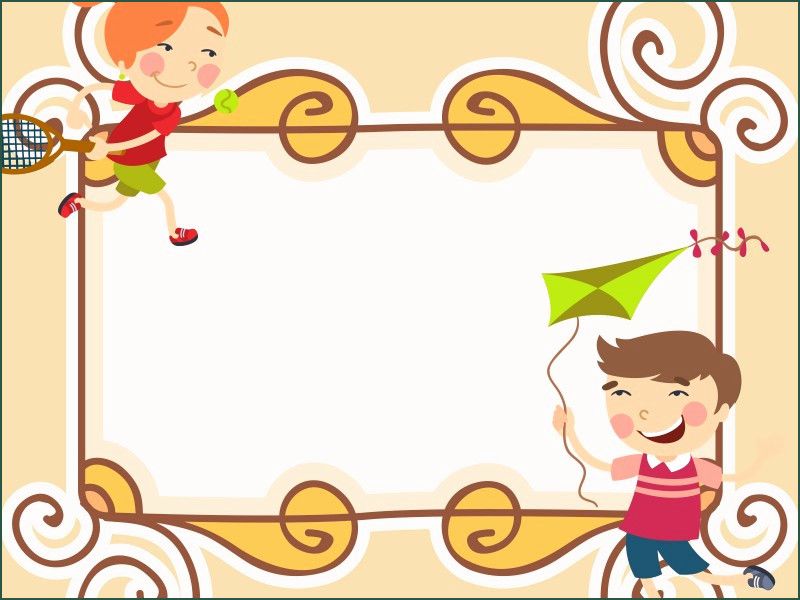 Câu 3: Khi nhân với số có một chữ số ta làm như thế nào ?
Bước 1: Đặt tính
Bước 2: Tính từ phải sang trái.
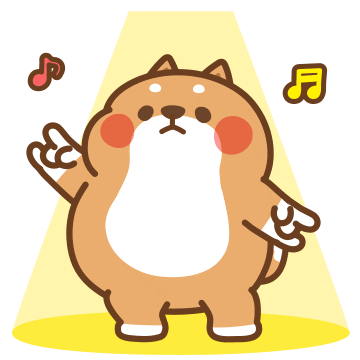 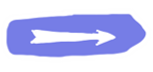 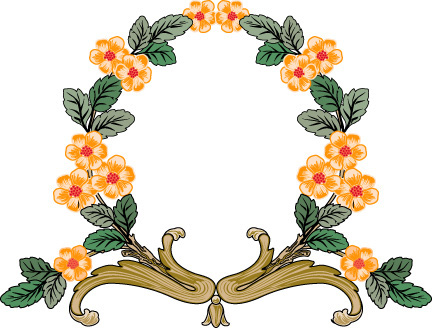 CHÀO CÁC EM !
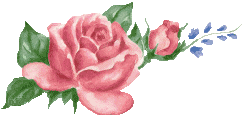